Calculator emulatorYou can use this website to sign up for a calculator emulator: https://classpad.net/note/#/tools/mathThe model we have given to all students at NES for the year 2024/45 is a CASIO fx-83GT - CWWhen you register, it will generate a code for you to input when you register here:https://classpad.net/intl/To access the emulator thereafter, you can use this link:https://classpad.net/note/#/mypage/ex-tool
Complete in silence
Title: Retrieval 28/02/2025
Recent Learning
Long-Term Learning
Vocabulary Check
Define or draw the words
integer
A positive or negative whole number
Complete the table with different numbers less than 10
Prior Learning
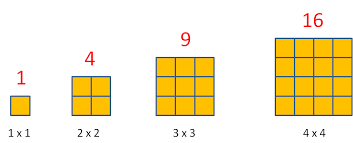 Square numbers
How many squares?
These are square numbers
How can we describe each square number using shorthand?
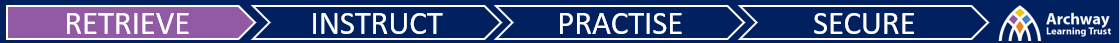 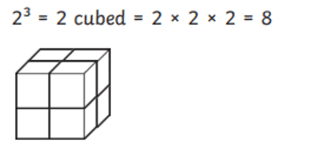 Cube numbers
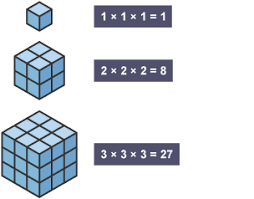 How many cubes?
These are cube numbers
How can we describe each cube number using shorthand?
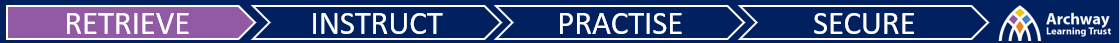 Riley wants to square -3
3 squared means -3 x -3  so -3 squared will be +9
3 squared is 9 so -3 squared will be -9
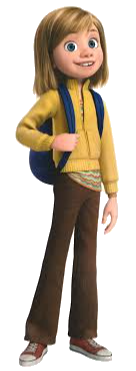 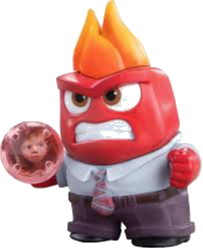 Who is correct?
(-3)² = 9
-3² = -9
-3 x -3 = +9
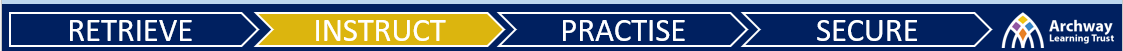 What should the answers be?
Tick or Trash ✘
25
(-5)²
-1
-8
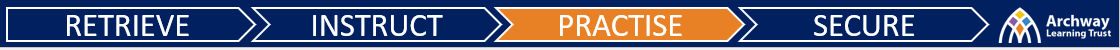 Riley wants to cube -2
-2 cubed means 
-2 x -2  x -2 so             -2 cubed will be -8
2 cubed is 8.
-2 cubed is -8
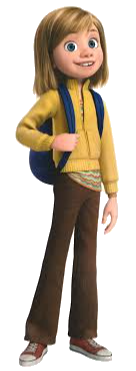 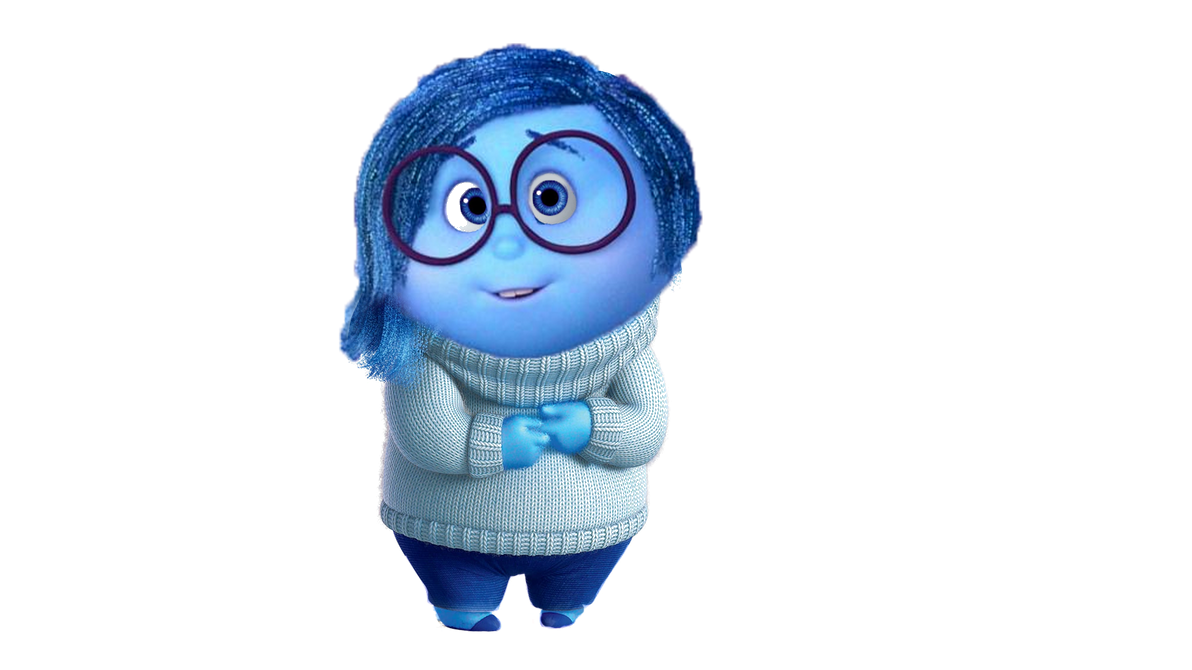 Why are these both true?
(-2)³ = -8
-2³= -8
Why does this work for cubing numbers but not squaring?
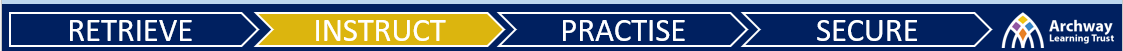 Which statement is false?
When we square a positive number the result  is always positive.
When we square a negative number the result is always positive.
When we cube a positive number the result  is always positive.
When we cube a negative number the result is always positive.
When we cube a negative number the result is always negative.
Can you explain why?
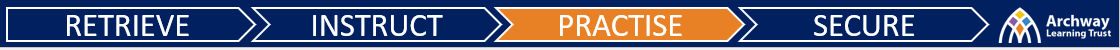 Calculator Practice
How would you input these questions into your calculator?
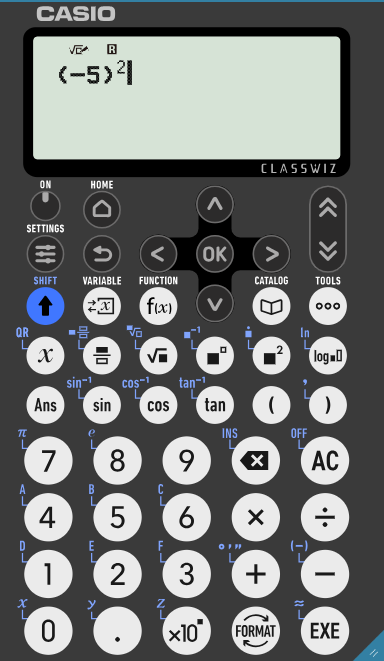 Negative five squared
Write your answer on your whiteboard ready to show me
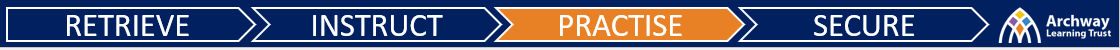 Calculator Practice
How would you input these questions into your calculator?
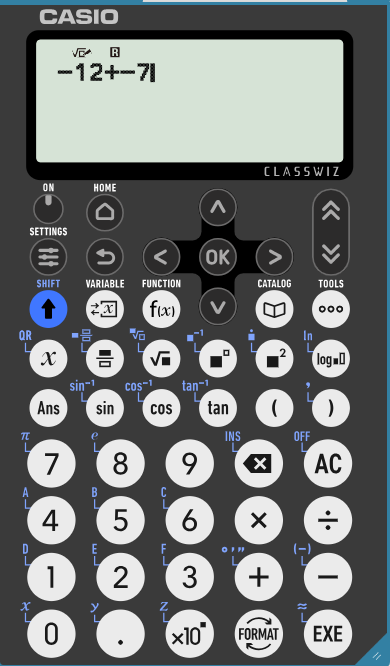 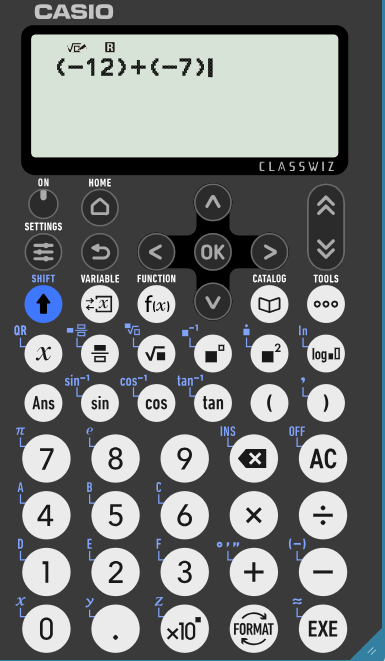 Find the sum of negative twelve and negative seven
Brackets help us to identify whether the – indicates a negative number, or if we are using the subtraction operation
sum
total
Write your answer on your whiteboard ready to show me
addition
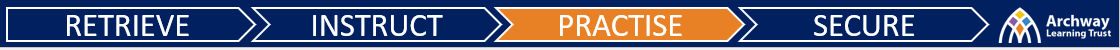 Calculator Practice
How would you input these questions into your calculator?
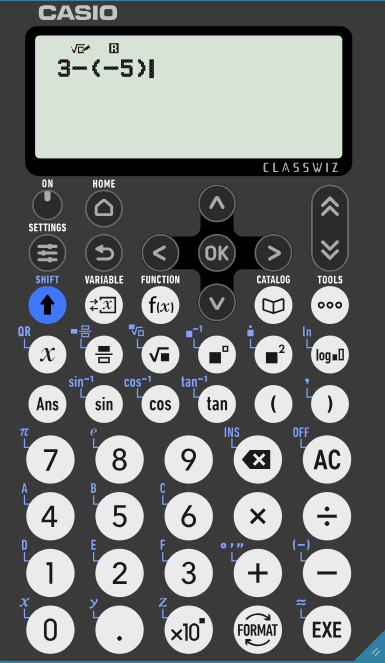 Brackets help us to identify whether the – indicates a negative number, or if we are using the subtraction operation
Subtract negative five from three
Subtract
Write your answer on your whiteboard ready to show me
take away
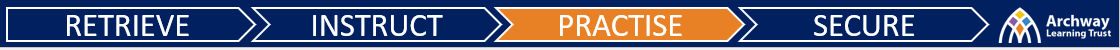 Calculator Practice
How would you input these questions into your calculator?
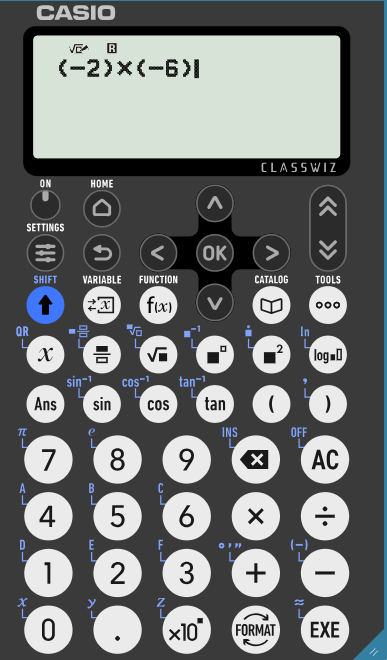 Find the product of       negative two and negative six
product
Write your answer on your whiteboard ready to show me
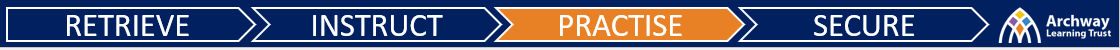 Spot the Mistake
What error has been made here?
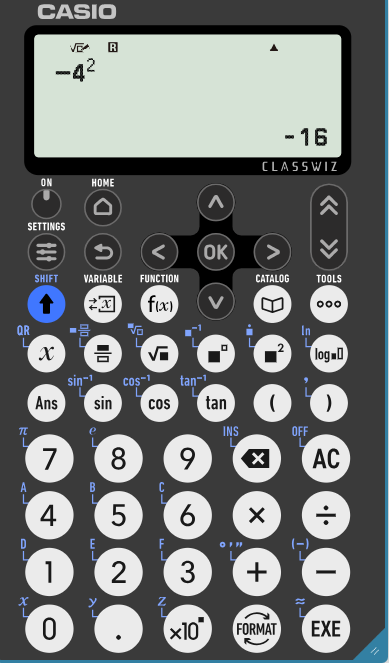 Negative four squared
Missing brackets
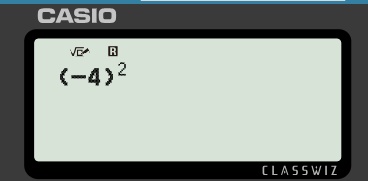 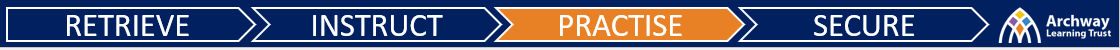 Secure
Title: Negative Number Calculations
What is the result of -5 + 7?
 Calculate -3 × 4.
 Find -2 subtracted from -8.
 What is -15 ÷ 3?
 Find the value of negative three squared.
 Subtract -9 from 5. What is the answer?
 Multiply -7 by -2.
 Divide -12 by -3.
 What is the sum of -11, 3, and -5?
 Calculate the product of -4, -1, and 2.
 What is -3 - (-7)?
 What is (5 - 11)²?
 If the temperature is -2˚C and it drops by 5˚C , what is the new temperature?
2
-12
-6
-5
9
14
14
4
-13
8
4
36
-7 ˚C
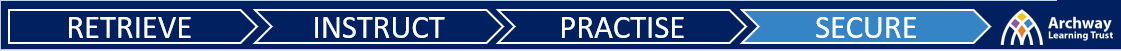